IPAK Report: Post-vaccination Death Causality Likely Given TemporalDistribution of DeathsFollowing COVID19 Vaccinations
Data Source: VAERS
Deaths til 3/11/2021

Author: James Lyons-Weiler, PhD
CEO/DirectorThe Institute for Pure and Applied Knowledge
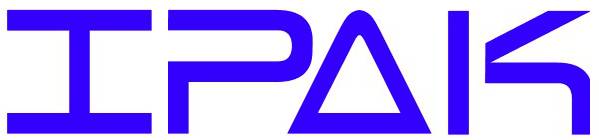 Design
Deaths Following COVID19Vaccine to 3/10/2021
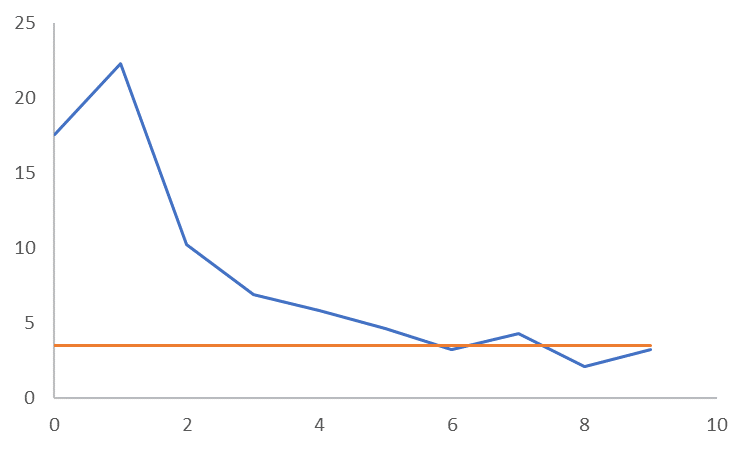 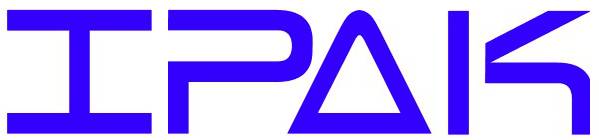 % of 
Reported 
Deaths
Observed
Expected (3.5% per day)  (p<< 0.000001)
8.9% 
(14%)
10.96% 
(54%)
15-30
10-14
Days Following COVID19 Vaccination
Conclusion
The hypothesis of equal distribution among days following the vaccine has been tested and is falsified.
Anaphylaxis Following COVID19 Vaccine to 3/10/2021
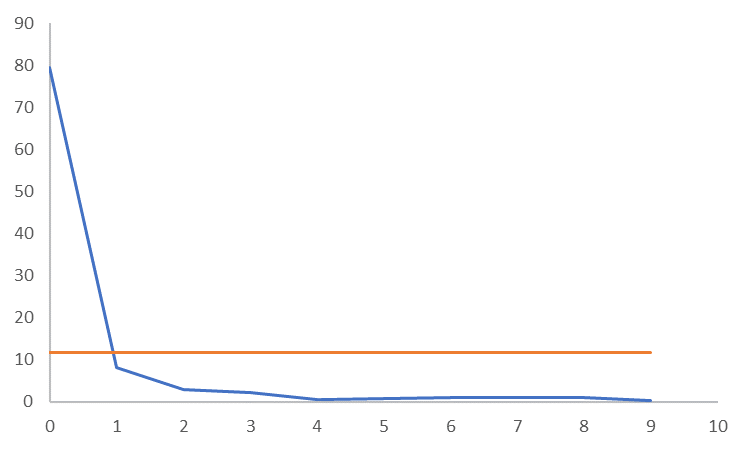 % of 
Reported 
Cases
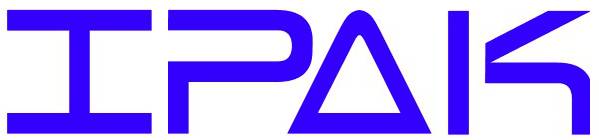 Observed
Expected (11.7% per day)  (p<< 0.000001)
1.42% 
(5.6%)
0.568% 
(2.8%)
10-14
15-30
Days Following COVID19 Vaccination
For more information: info@ipaknowledge.org

Please cite as: 
IPAK Report 2021-1. 2021. Post-vaccination Death Causality Likely Given Temporal Distribution of Deaths Following COVID19 Vaccinations.  Interim results. http://ipaknowledge.org/Publications.php